Year 3 Termly Newsletter
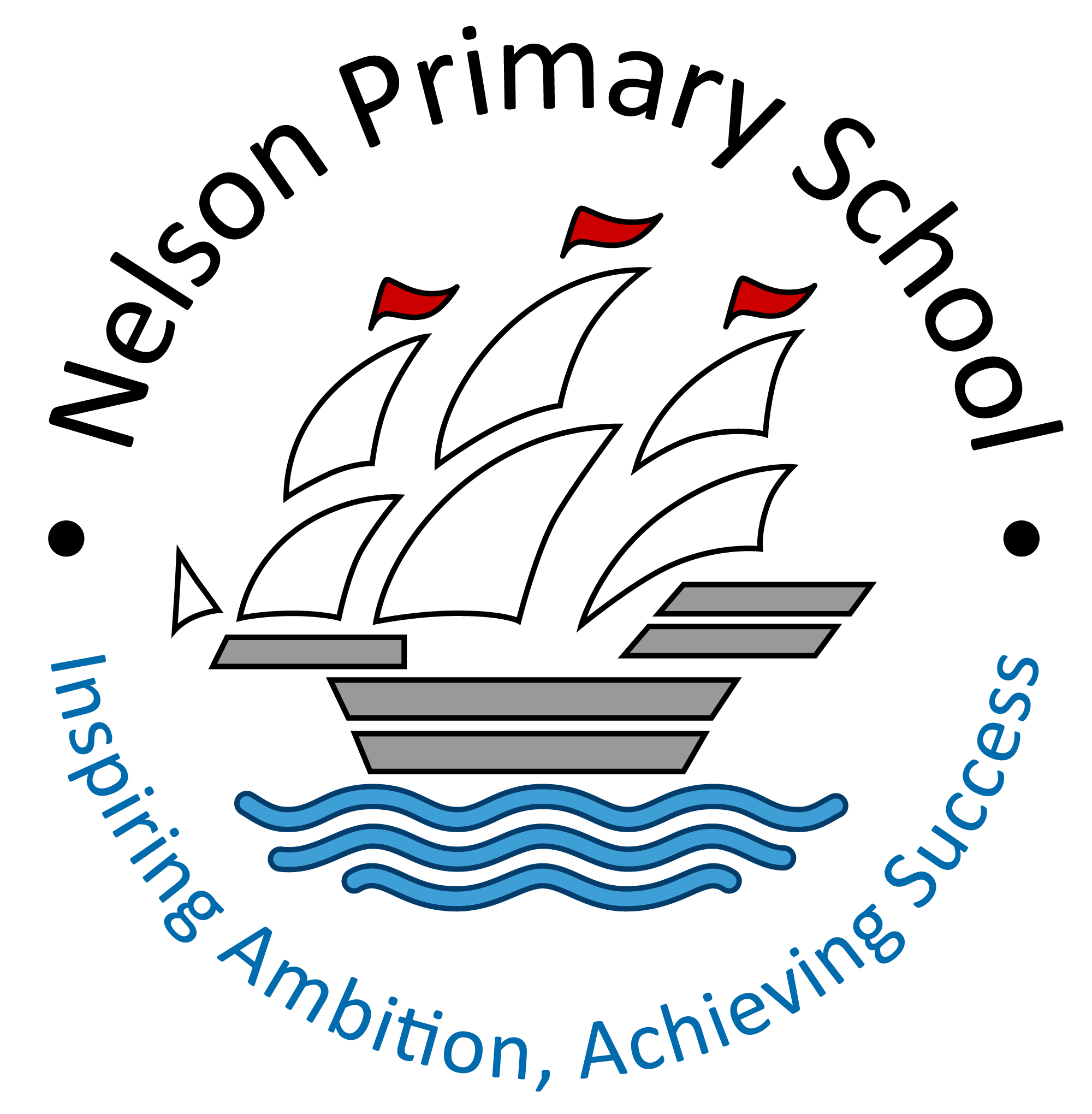 General Reminders:

Please make sure your child brings in their book bag (no backpacks), reading book and reading record everyday.


Please make sure your child is wearing the correct uniform.


It is important that your child attends school everyday so that they make good progress.
Welcome to Year 3!
Important Dates:

PE: Tuesday
Homework due in: Monday
New homework given out: Tuesday
Year 3 Staff:
T5 - Ms. Valli (Year Group Leader)
T6 – Ms. Aktar
T7 – Ms. Hoque 
Assistant Headteacher: Ms. Butt
How to Contact Us: 
Email: info@nelson.newham.sch.uk
Phone: 020 8472 0642
We will send you any important information through Parent Mail.
Autumn 2023
Year 3 Termly Newsletter
English:
During the Autumn Term, we will be reading the following books: George’s Marvellous Medicine, Traction Man meets Turbodog, The Planets, Bill’s New Frock and Stone Age Boy. 
We will be doing a range of different writing outcomes based on these books.
How you can support at home:
Read with your child everyday.
Practise timetables with your child. 
You could take your child to the Natural History Museum to explore fossils and enjoy the earthquake simulator! 

We have been exploring what makes an effective learner and so you could ask your child the following questions: 
What did you learn today at school?
Tell me about a strategy you used to help you with your learning.
What challenged you the most today?
LCC:

Geography: Our topic for this term is ‘What makes the earth angry?’ - We will be looking at natural disasters.

Science: Our topic is Rocks, Soils, Minerals and Fossils. 

RE: As part of our RE topic, we will be visiting the London Buddhist Centre. More information will be sent on Parent Mail.

Your child will also be taught PE and Music by subject specialists..

For further information, please see the Curriculum Maps available on the School Website.
Maths: 
In the Autumn term, we will be deepening our understanding of numbers up to 1000, comparing and ordering numbers and exploring number patterns. Children in Year 3 also need to know their 3, 4 and 8 times tables. They can use Mathshed to help them practice.
Autumn 2023